Смысловое чтение на уроках
английского языка
На примере УМК «Spotlight
Смысловое чтение
умение воспринимать текст как единое смысловое целое (точно и полно понять содержание текста и практически осмыслить извлеченную информацию);
осмысление цели чтения и выбор вида чтения в зависимости от цели;
определение основной и второстепенной информации;
Этапы работы с текстом
Предтекстовый
Текстовый
Послетекстовый
Предтекстовый этап
Постановка цели и задач чтения, актуализация или знакомство с важными понятиями , формирование установки на чтение с помощью вопросов или заданий, мотивирование читателя, включение механизма адаптации-прогнозирования содержания.
Задания
Создание глоссария слов;
Кластеры;
Прогнозирование (по портрету, картине), предсказание содержания текста по заголовку;
-Прогнозирование по ключевым словам;
- Формулировка вопросов, ответы на которые нужно найти в тексте;
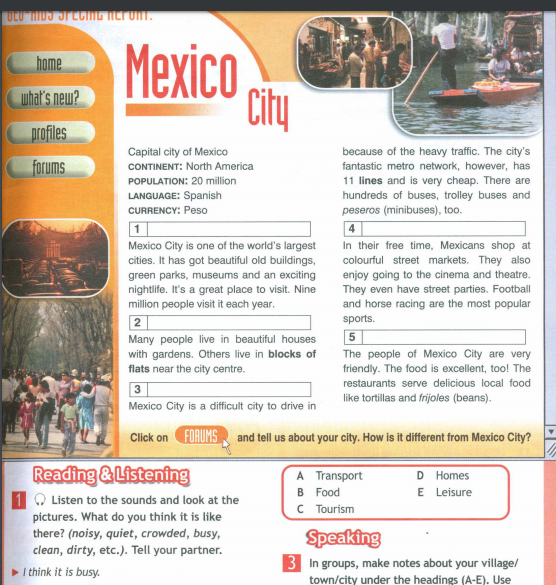 Spotlight 7
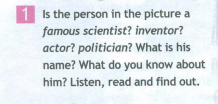 Текстовый этап
Основной задачей на этом этапе считается обеспечение полного восприятия текста. Это стадия осмысления, где учащиеся знакомятся с текстом.
Цели текстового этапа:    проконтролировать степень сформированности различных языковых навыков и речевых умений;
продолжить формирование соответствующих навыков и умений.
Задания
Стратегия «фишбоун»;
Выделение ключевых слов подчёркиванием;
Выделение основной мысли текста; 
 Поиск ответов на поставленные в первой части урока вопросы;
Чтение текста с остановками;
Деление текста на смысловые куски;
 Поиск связи между частями текста;
 Найти ответы на предложенные вопросы.
 Подтвердить правильность или ложность утверждений, либо выявить, что это в тексте не упомянуто.
Найти соответствия.
 Расположить предложения по порядку
 Вставить подходящее по смыслу слово или предложение, попущенное в тексте .
Выбрать предложения со следующими словами/ грамматическими явлениями/ идиоматическими выражениями и так далее.
 Догадаться о значении слова или слов по контексту,  какой из предложенных переводов слова наиболее точно отражает его значение в данном контексте.
 Выполнить задание на множественный выбор
Прочесть описание внешности, места события,  иллюстрации, отношения кого-либо к чему-либо.
  «Текст с пропущенными словами»
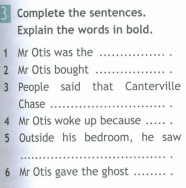 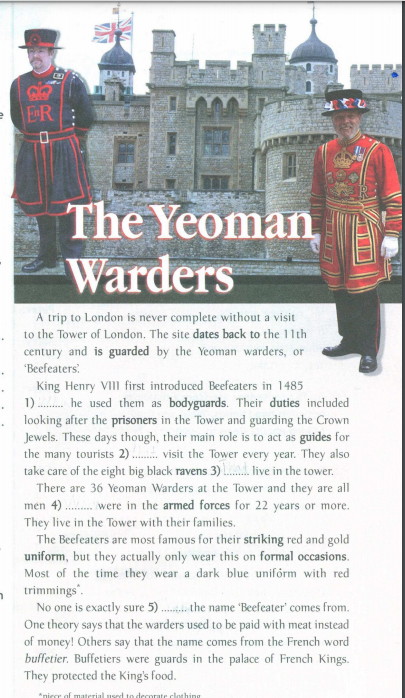 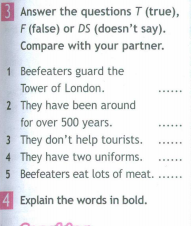 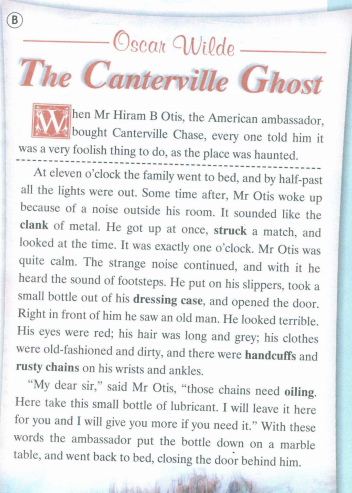 Работа с текстом
Послетекстовый этап
обеспечивает контроль понимания прочитанного, успешность выполнения смысловой обработки информации в соответствии с вопросами и заданиями, сформулированными в текстовых упражнениях (обдумывание текста и выполнение заданий творческого характера)
Задания
возвращение к ключевым словам, верным и неверным утверждениям
достраивание кластера из ключевых слов
ответы на поставленные вопросы
организация устных и письменных круглых столов
организация различных видов споров
написание творческих работ.
На данном этапе можно организовать спор, дебаты, ролевую игру, презентацию, провести опрос мнений, написать письмо, сочинение.
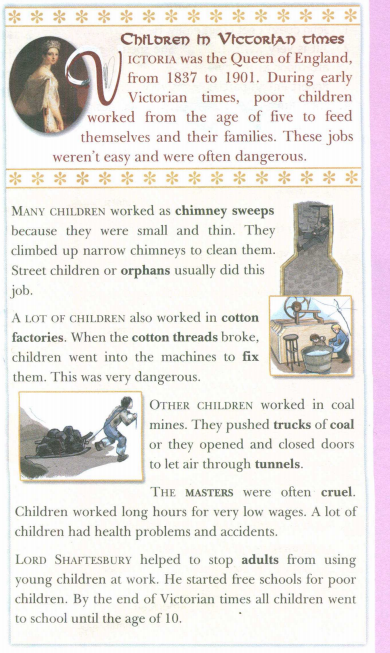 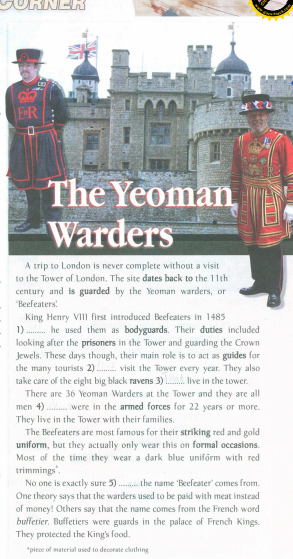 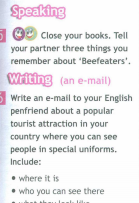 Таким образом, работе с текстом, а в особенности смысловому чтению, которое включает в себя все виды чтения и их переплетения, уделяется центральное внимание в процессе обучения иностранному языку. Вместе с тем, попутно тренируются универсальные действия по работе с текстом и извлечению информации, по анализу и ценностному осмыслению текста.
СПАСИБО ЗА ВНИМАНИЕ!